Missionary Care
Gracious Heavenly Father, we praise You for raising up many full-time, long-term missionaries through the Theology Degree Program (major in Missiology) offered by Sibu's Methodist Theological School. 38 students have graduated from this program since 2009. These missionaries have been sent to different parts of Asia, reaching out to the unreached people groups. For the
1/3
Missionary Care
past three years, however, no one has enrolled in this degree program. Within the next three months, we earnestly ask the Lord of the harvest to move brothers and sisters, who have burden for cross-cultural missions in Sarawak and overseas, to enroll in this Missiology program. For those who have dedicated themselves as missionaries in the short term missions school or during
2/3
Missionary Care
short term mission trips, we ask the Holy Spirit to remind them of their promises to God. May the crucified and risen Lord Jesus help them to take the step of faith and enter the seminary to be equipped. Help them to stand on Your great promises. In the name of Jesus Christ, Amen.
3/3
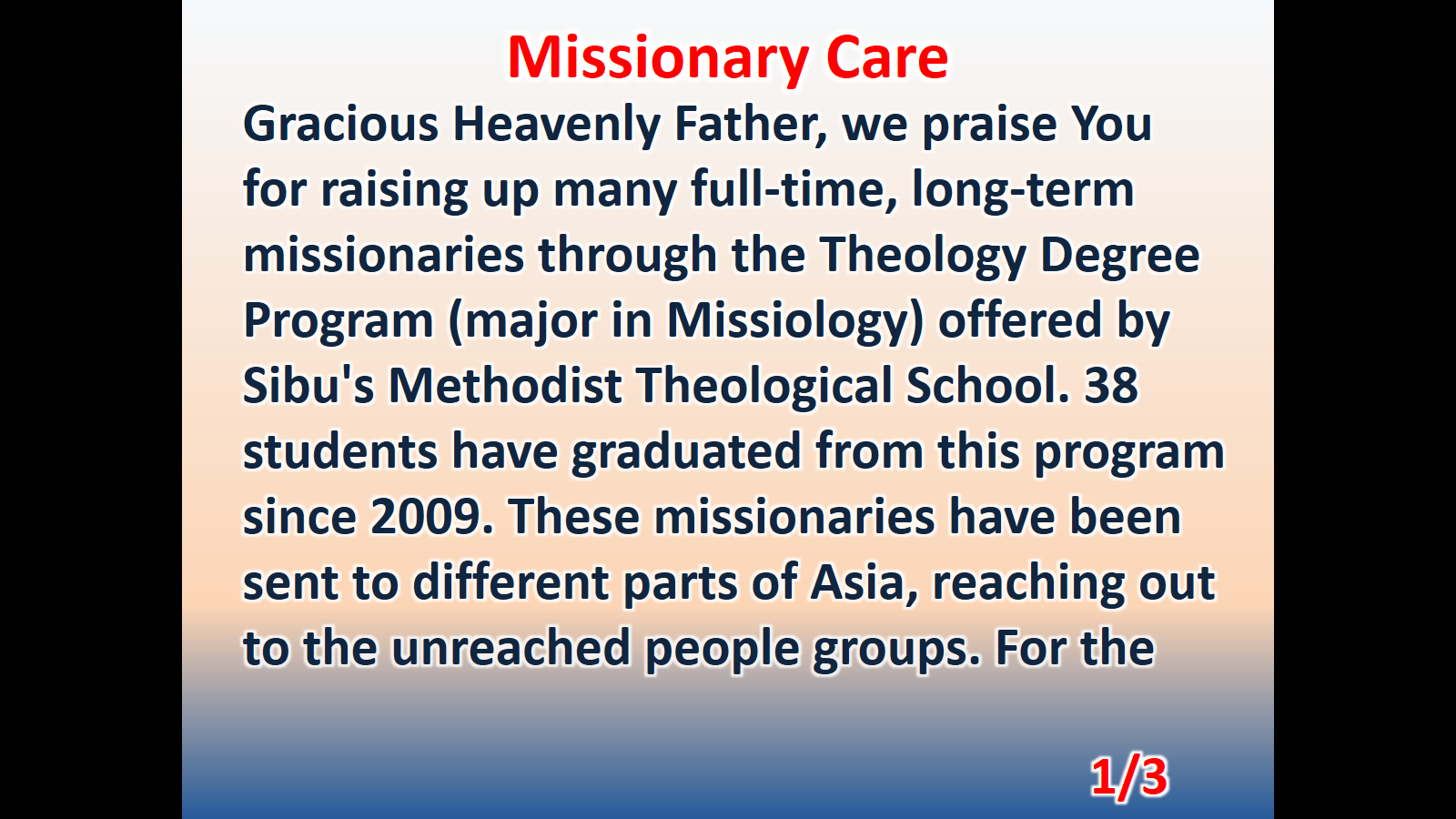 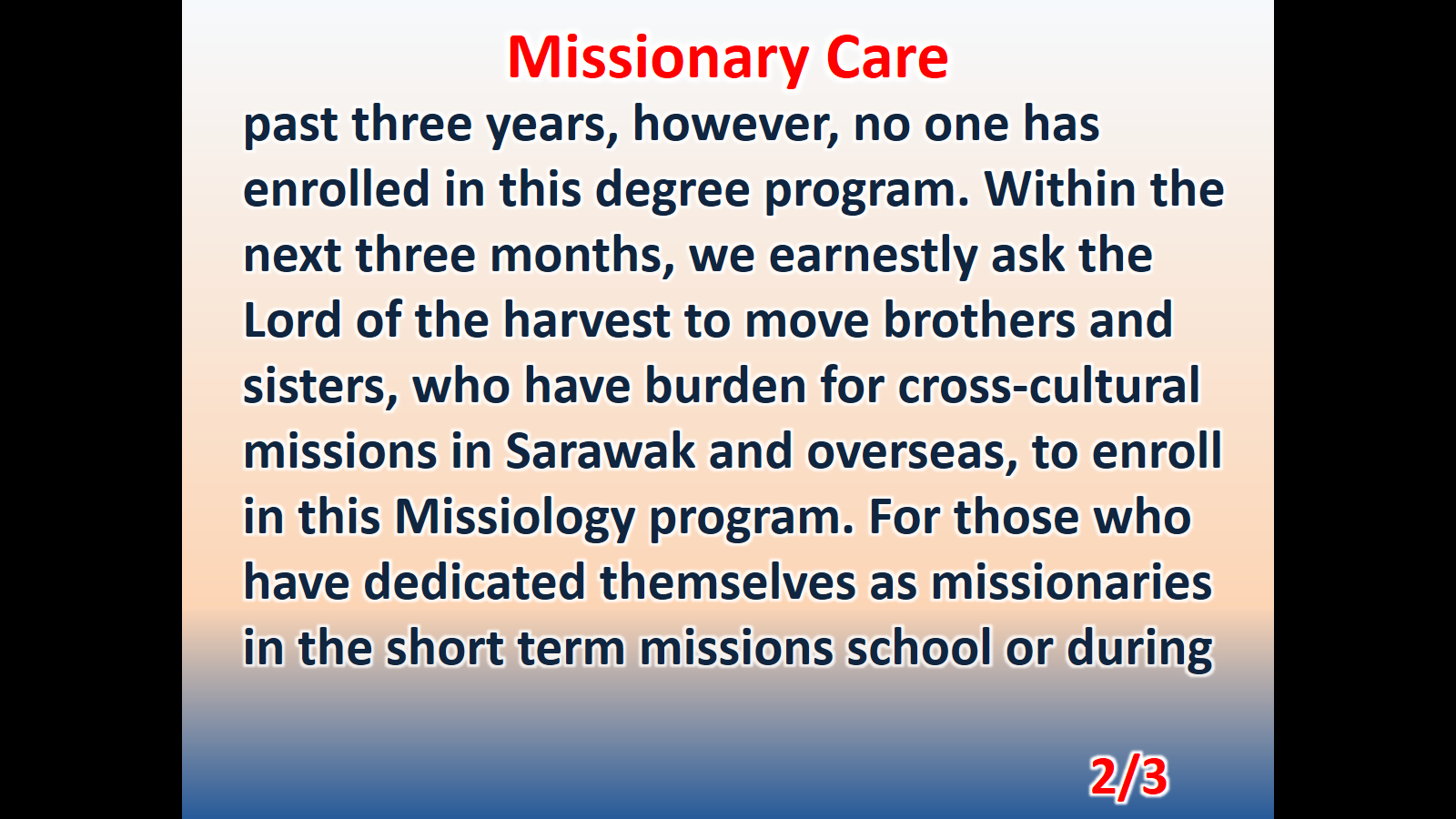 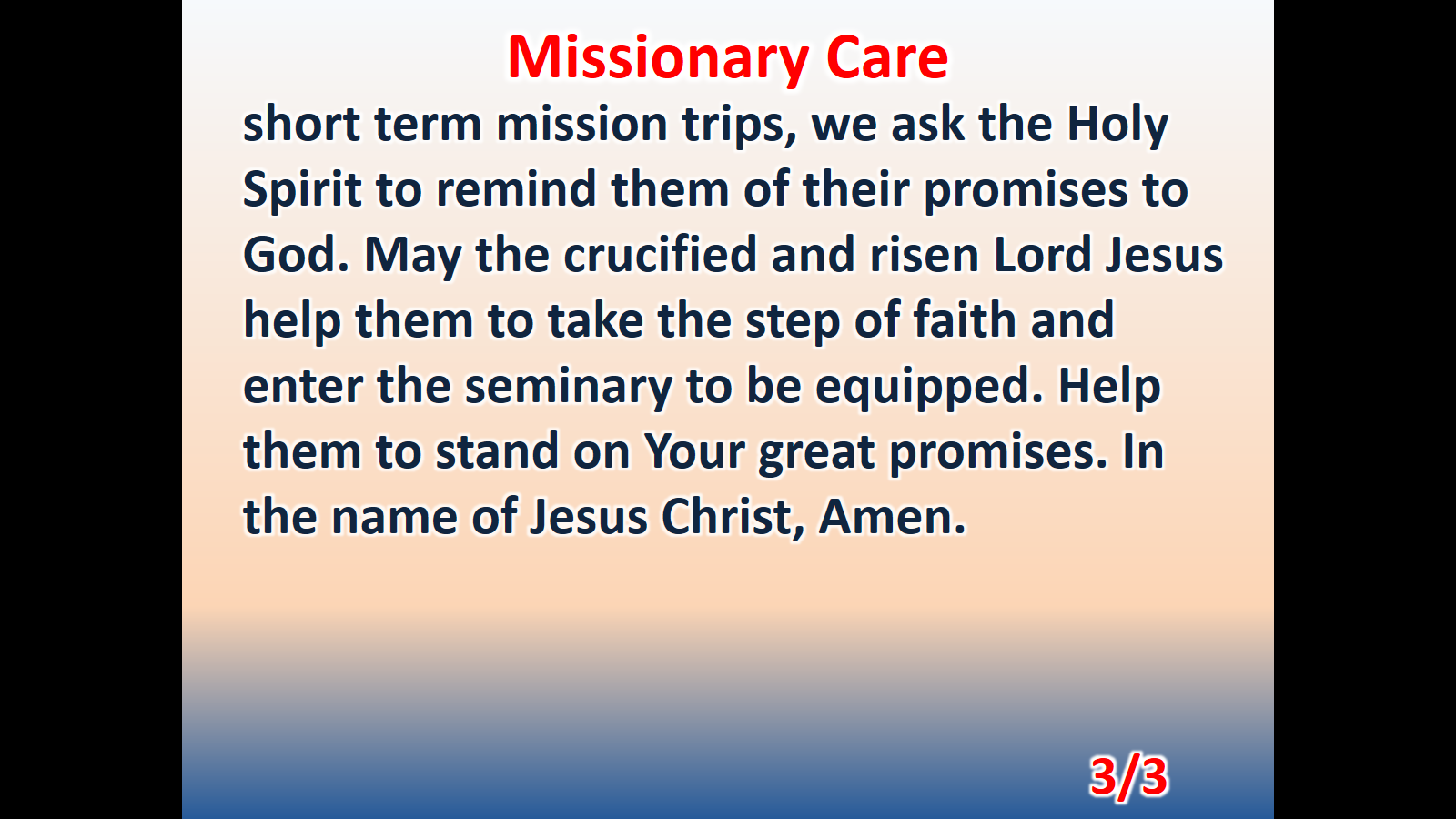